Famous Last Words
Gilbert Moultaka and Dirk Zerwas
Please subscribe to the mailing list via: http://terascale.in2p3.fr    

The GDR lives on your participation as speaker and participant: thank you for coming!

 Thank you to for the generous support: FRIF, Theory…

 Thank you to the coordinators: Emmanuel, Marco, Nikola, Benjamin, Christophe, Pietro, Sandrine, Marie-Helene, Ana, Stéphane, Eric

 Big thank you to (50% more than expected, great):
 Sandrine, Benjamin, Pietro and the Paris team
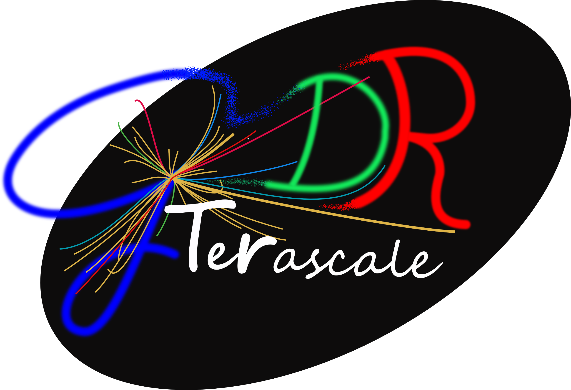 GDR Terascale 
1.1.2009 – 31.12.2016
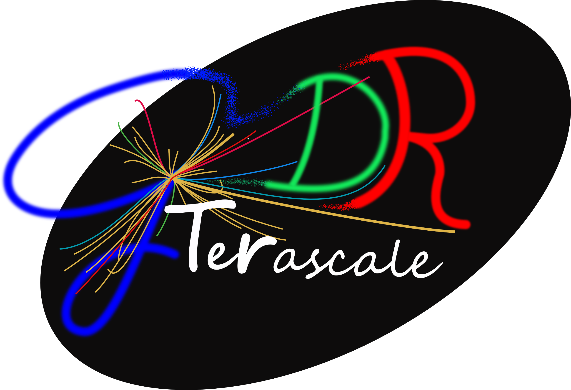 The END
RIP
A New Beginning 
GDR-I Terascale 
1.1.2017 -
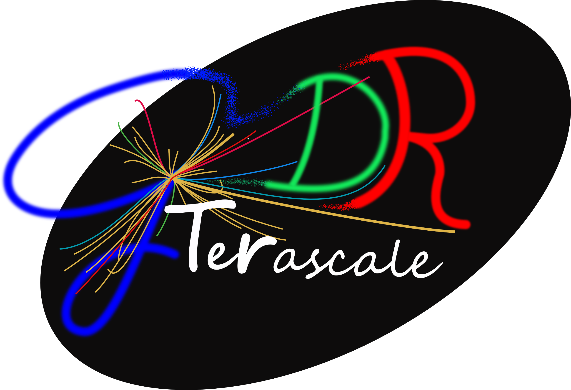 -I
New:
More small workshops
Next meeting: see mailing list
With our partners (+X):
University of Bonn 
Université Libre de Bruxelles
University of Durham
University of Heidelberg
Université Libre de Bruxelles
INFN